Integral Rangkap/Lipat Dua
Integral Rangkap Dua
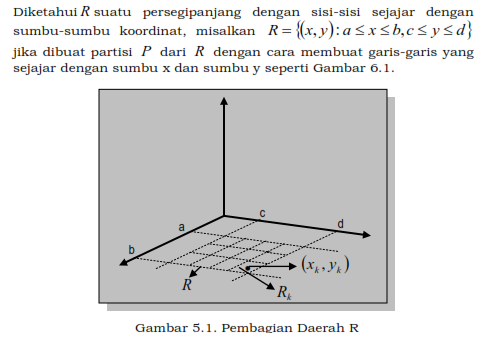 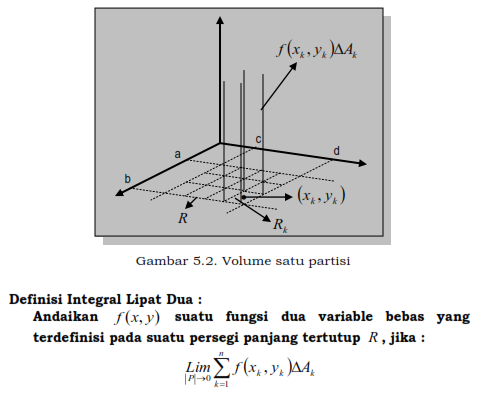 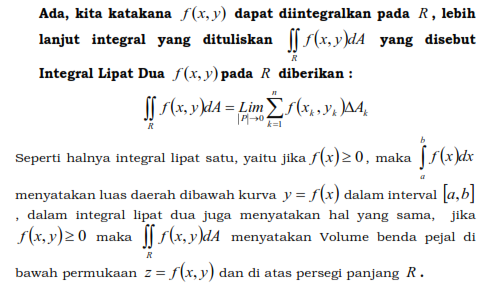 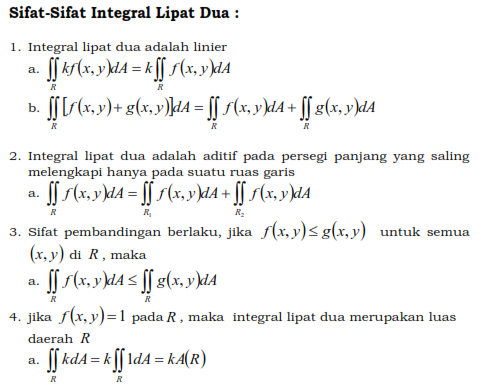 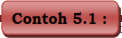 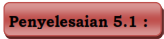 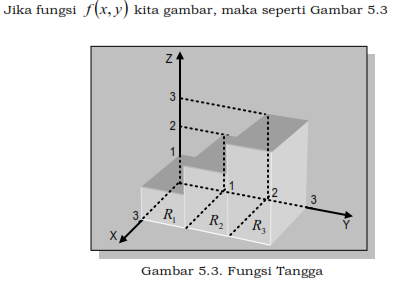 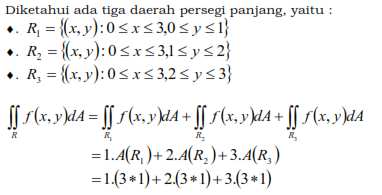 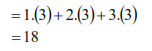 Integral Rangkap/Lipat
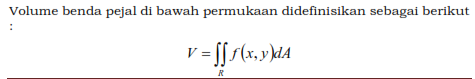 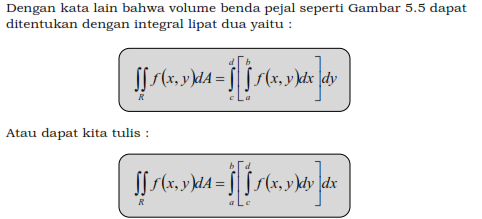 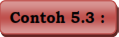 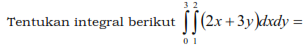 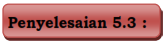 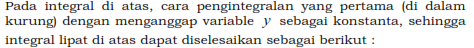 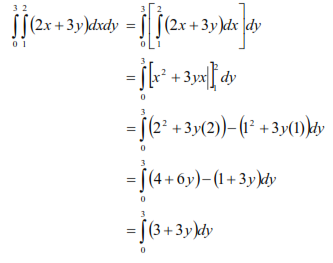 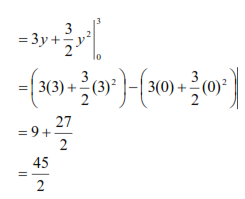 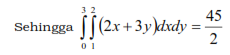 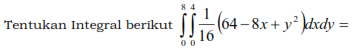 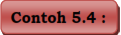 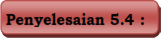 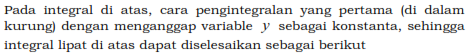 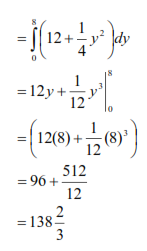 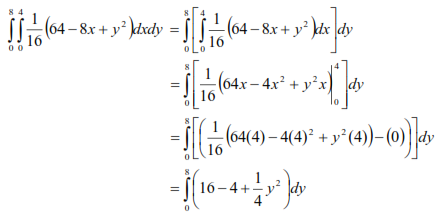 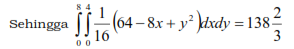 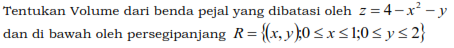 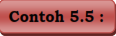 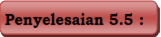 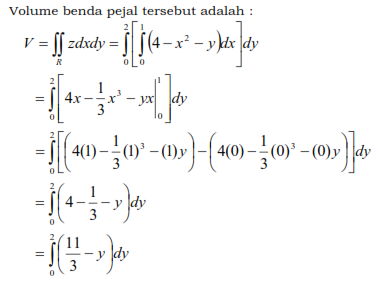 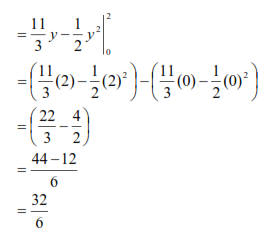 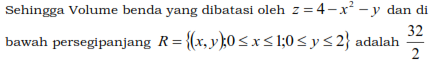 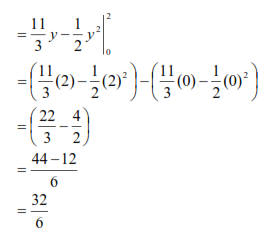 TUGAS
TUGAS
B. Hitung Integral di bawah ini :
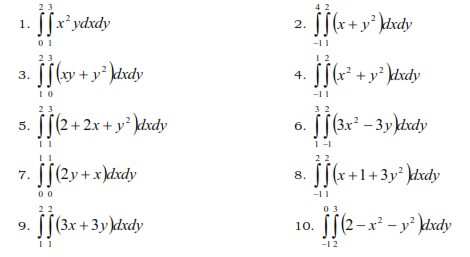 Integral Lipat Dua atas Daerah Bukan Persegipanjang
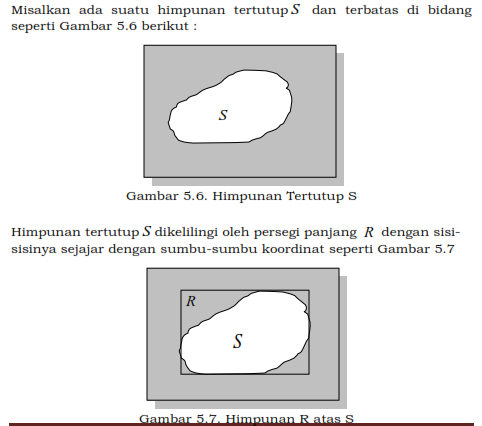 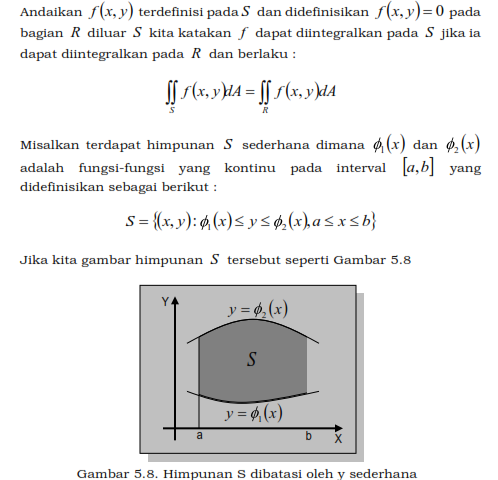 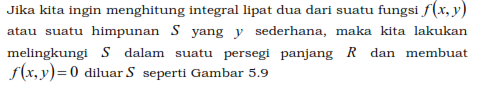 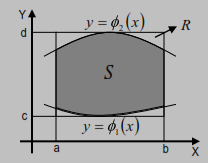 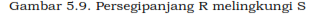 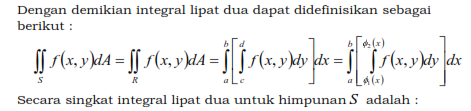 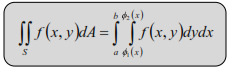 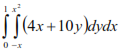 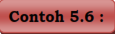 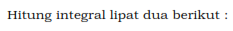 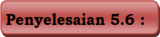 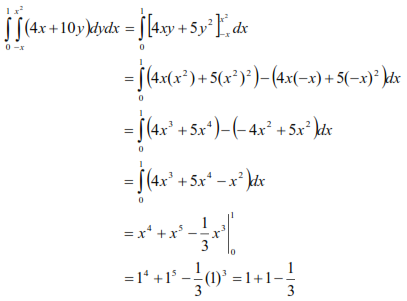 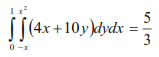 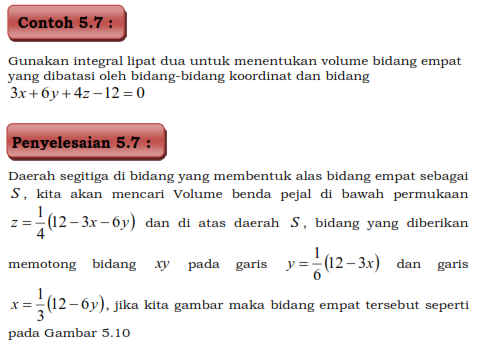 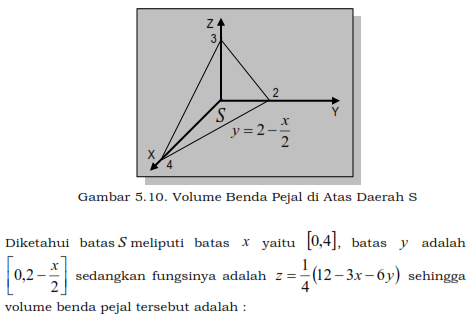 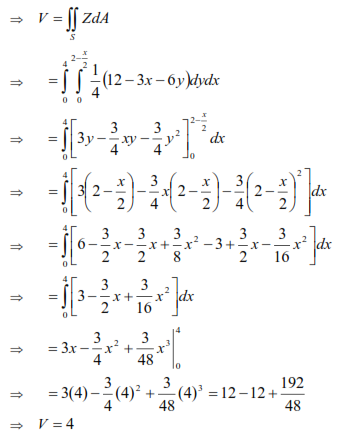 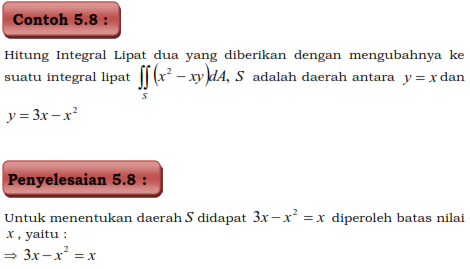 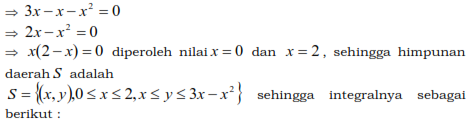 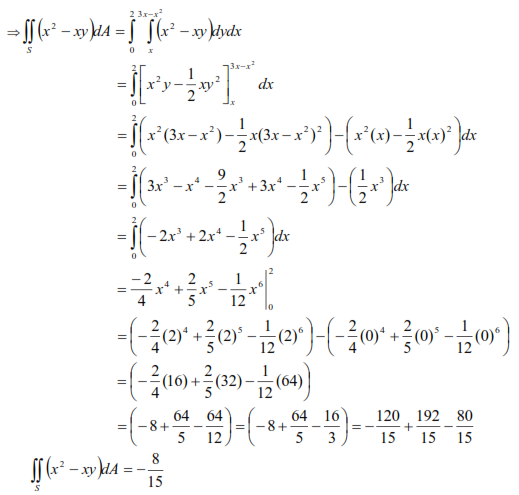 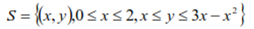 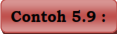 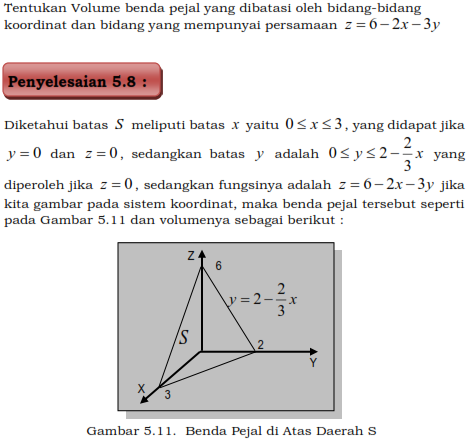 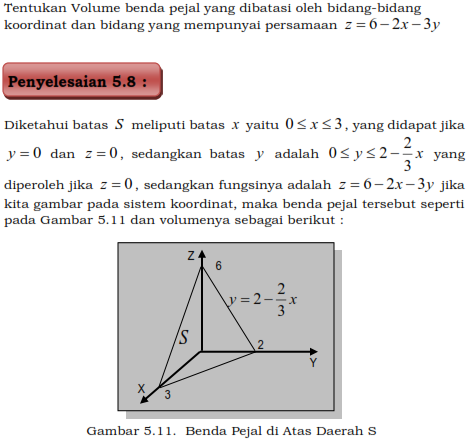 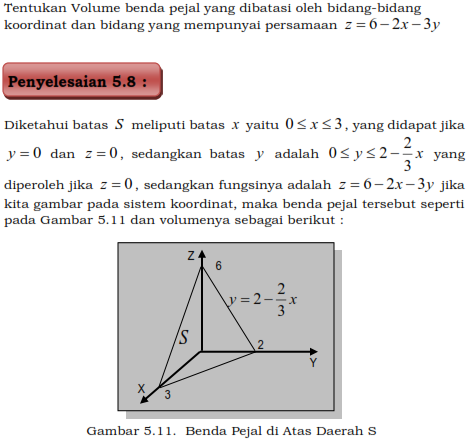 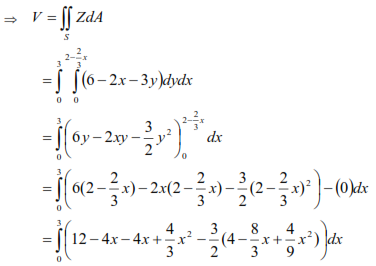 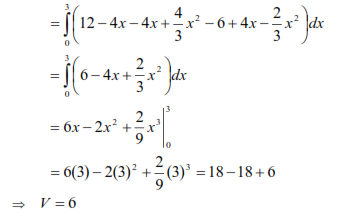 Soal-Soal Latihan
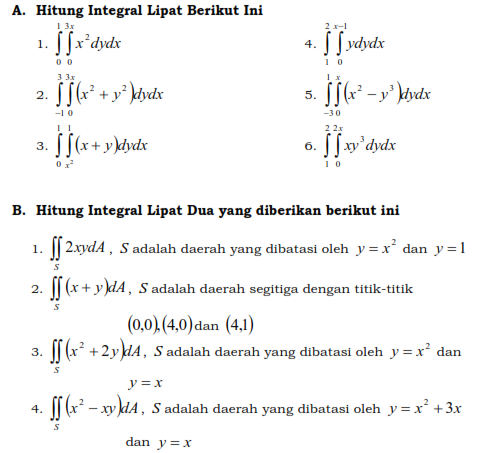